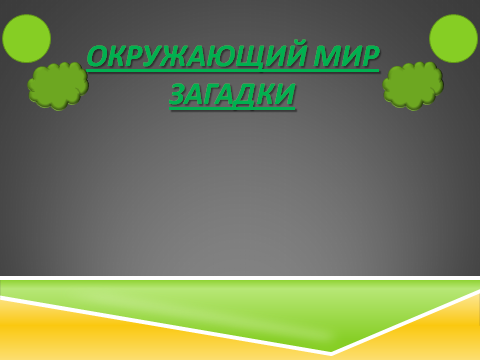 Он на улице живёт,Листья осенью несёт,А зимой несёт снежинки Иногда весной - дождинки,Летом, если он подует -С головы панамку сдует.
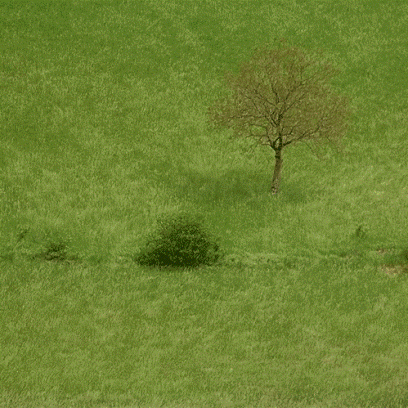 Нет ног, но на месте она не стоит,Ложе есть, но не спит,Не котел, но бурлит,Не гроза, но гремит.Нет рта, но она никогда не молчит.
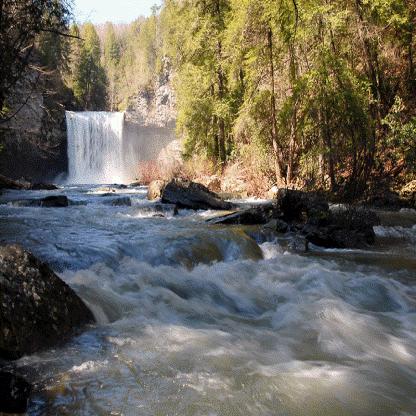 Он, белёсый и сырой,Опустился над землёй.Словно облако упало,И домов не видно стало.Над рекою он плывёт,А с рассветом пропадёт.
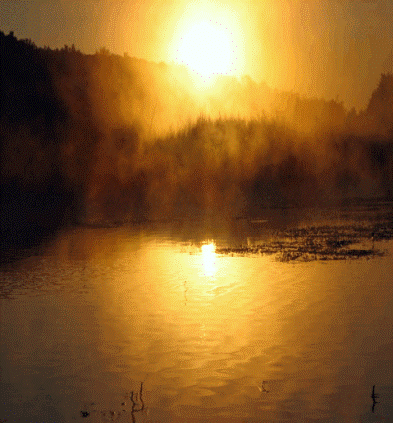 Когда с утра идешь по ней,Твой след становится темней,В её ты попадаешь плен,И брюки мокнут до колен.Здесь на лугу звенит коса -Торопится, пока …
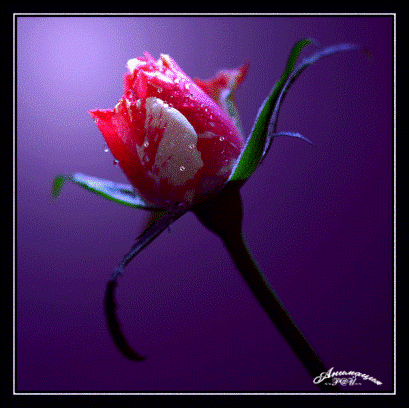 Ранним утром во двореЛёд улёгся на траве.И весь луг стал светло-синий.Серебром сверкает...
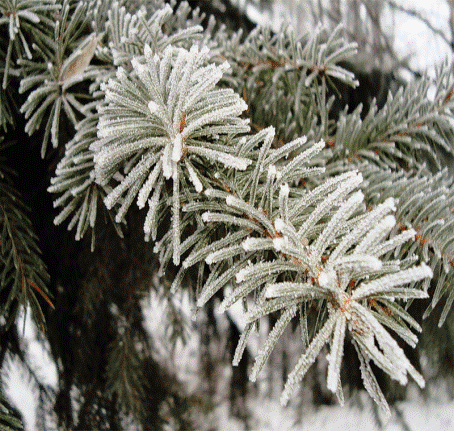